OFFLINE TRACKING
Never miss out on vehicle tracking due to elevated data rates or lack of connectivity, save valuable tracking data anytime anywhere even without the internet with our Special Offline tracker
INTRODUCTION
Our offline tracker is more reliable and a cost-effective fleet management software for market/hired vehicles designed to monitor your fleet operations across multiple locations based on location updates gathered with the driver's cellular device using limited data. The tracker can track and locate your day to day fleet operations on demand and you only need to pay for what you use
OFFLINE TRACKER
Save valuable tracking data anytime, access complete details and track your vehicles offline without any data usage and save a chuck in money, be informed about your Fleets whereabouts and stay on top of your operations effortlessly
Integrated tracking
Accurate Location records
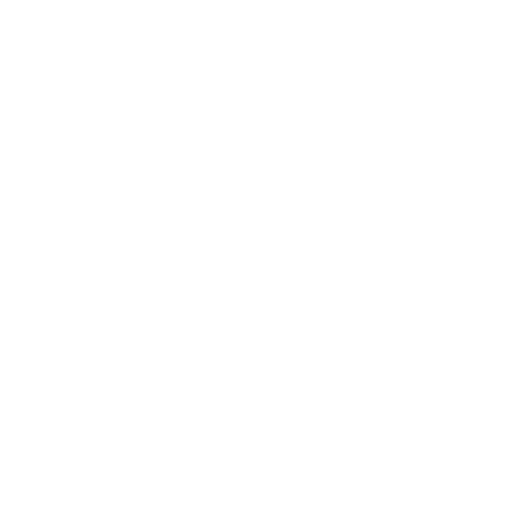 Safe driving Data
Offline tracking records
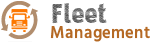 Why Choose Us?
Our Offline Vehicle tracking feature is specialized for countries who have higher data rates & companies who don't require 24x7 real time monitoring of their fleet. The offline tracking service comes with an all in one mobile application called the Driver console App to help users who don't need to use battery hogging GPS, GPRS or any other data consuming hardware's.
With our offline vehicle tracking software you can improve yours service by effectively managing your company assets. With up to the minute tracking features & over the time updates transport managers will get a comprehensive overview of their day to day fleet performance effectively & efficiently enhance your service
Benefits
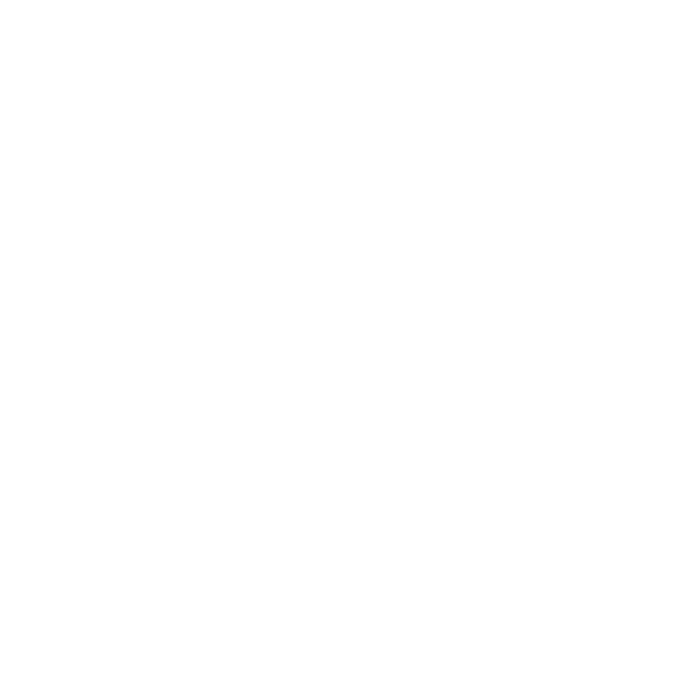 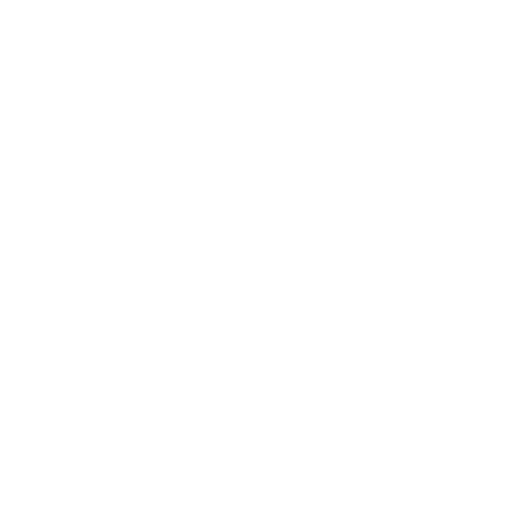 Recover Offline GPS Data
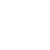 Real Time Tracking
Geo Fencing
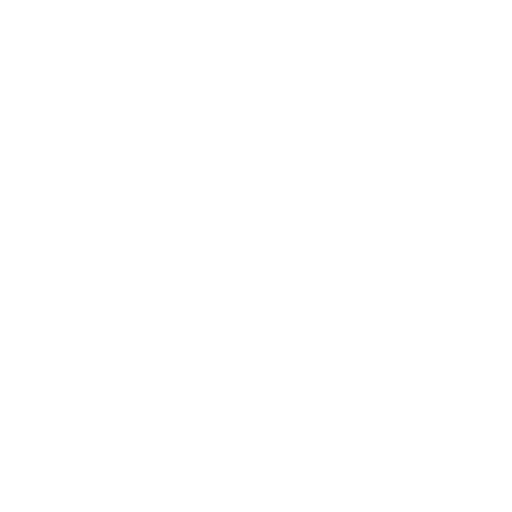 Multiple Reports
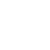 Lower deployment and running costs
No internet connection needed
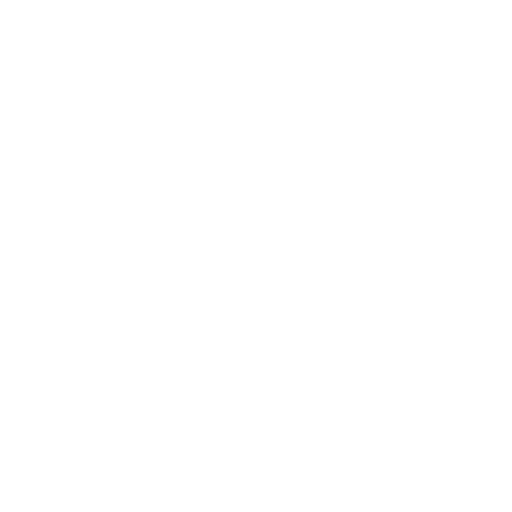 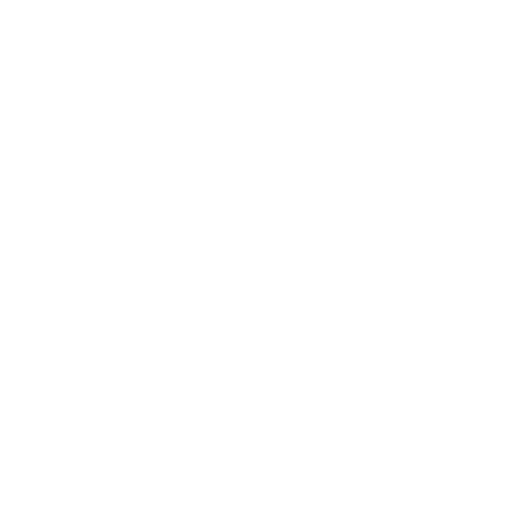 Simpler data retrieval features
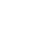 Detailed and accurate data
24 Hour Driving History
How We Work
The offline tracker will track your fleets trip details completely in the driver console app by utilizing the signals gathered from the GPS satellites and records them simultaneously, the stored data will be immediately transferred to the system once the vehicle enters the company grounds. With the help of Wi-Fi or any other data services the system will immediately fetch the records for futuristic purposes
After the data has been transferred to the servers the transport manager can easily trace the routes in which the vehicle had travelled and analyze the records and get more additional data regarding the time spend on different intervals and the speed taken by the vehicle.
Data Transfering Methods
01
By syncing manually via internet
02
By the request of the web administrator
In the first method the tracking signals which were stored in the device while driving will be fetched using low cost-efficient data and be saved to the server which then can be used to share with the users for analysis.
In the later method the web administrator can request for the data from backend without the knowledge of the driver and retrieve the tracking information for the day which he needs effortlessly.
Our Specialties
Real Time Map & Real Time Tracking
In this case the map will be available in real time with real time traffic coverage, tracking will be done in real time
Offline Map
Loading the map in real time is data consuming to overcome this challenge we introduced this feature of loading the map while your offline, once the map is loaded on the driver console you don't need to load it again & again saving data expenses on the go, also if requested the data can be fetched from the backend to retrieve the trip information without notifying the driver.
Features
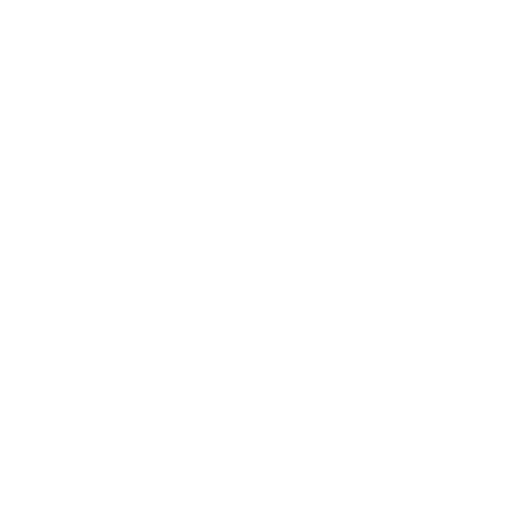 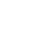 Seamless Vehicle Tracking
Location sharing via SMS
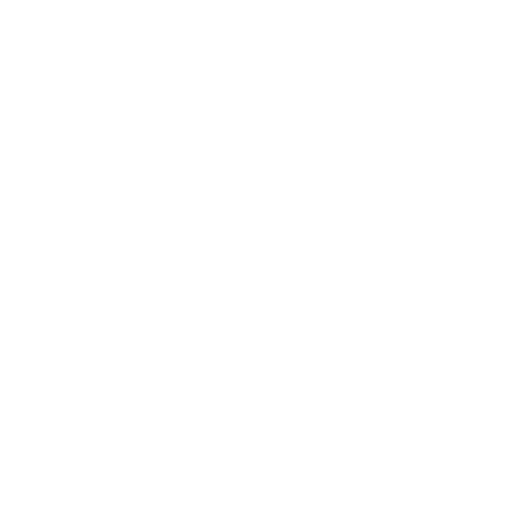 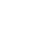 Offline location tracking
Automatic Batch Geotagging
Detailed representation of traced routes on a map
CONTACT US
sales@fleetmanagement.ae
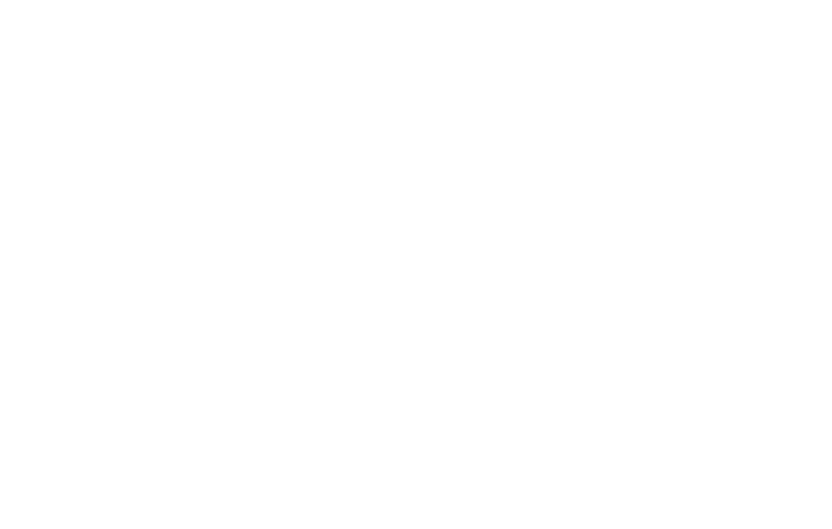 fleetmanagement.ae
+971 55 818 8662
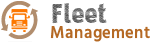 THANK YOU